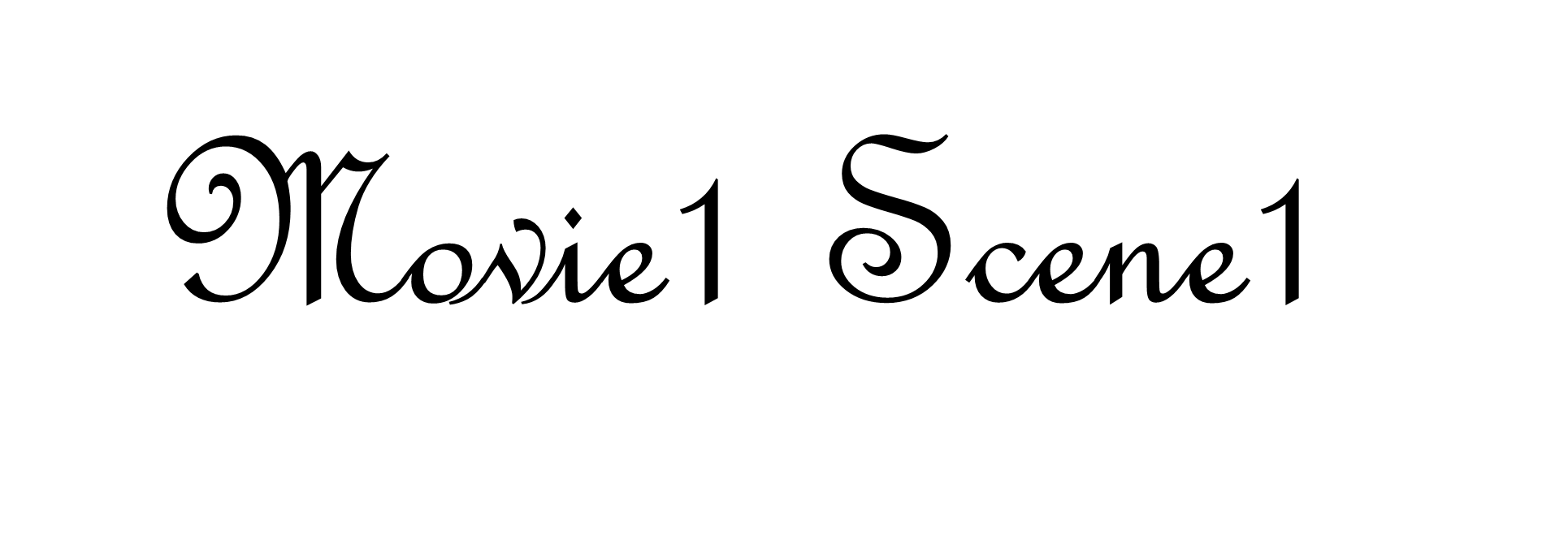 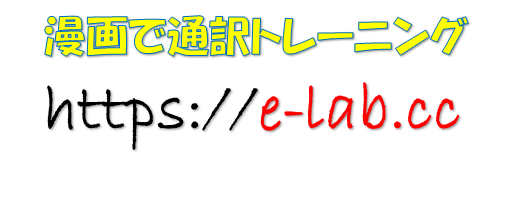 My Life was perfect.
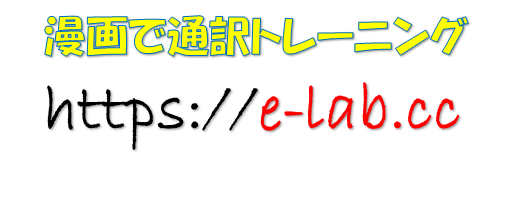 私の人生はパーフェクトだった
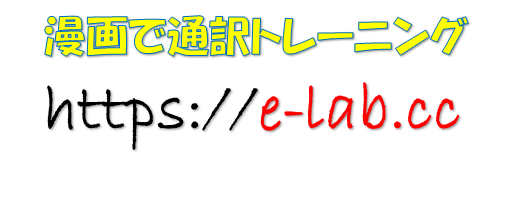 I had an incredible momwho loved me.
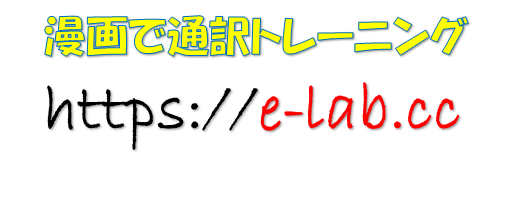 私を本当に愛してくれた最高にすてきなママがいたから
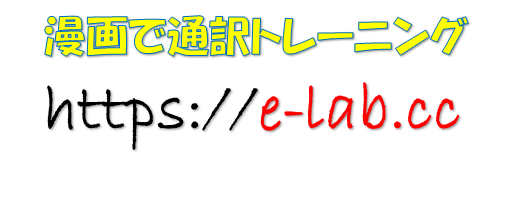 I was her princess and she kept me safe from everything.
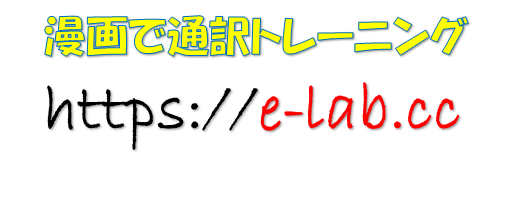 ママが私をいつも守っていてくれたからプリンセスでいられたの
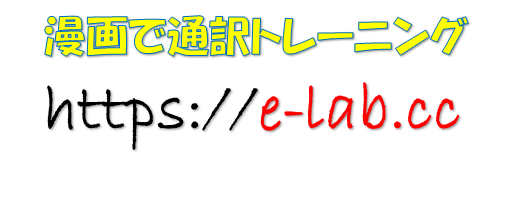 The only pain I ever knew was　when I tripped and skinned my knee
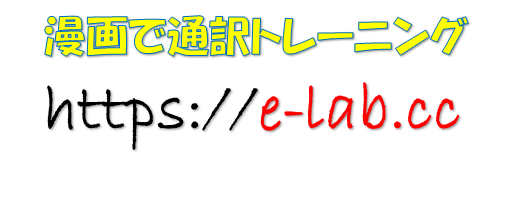 それまでで一番つらかったのは転んで膝をすりむいた時だった
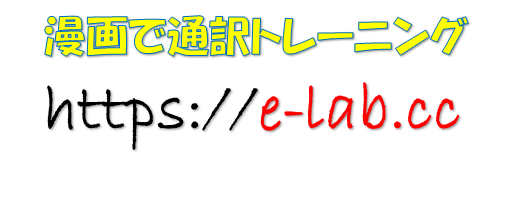 but my mom was always thereto make it all better.
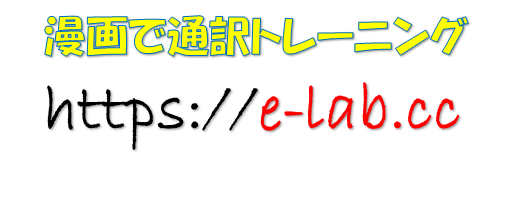 でもいつもママがそばにいてくれたから平気だったの
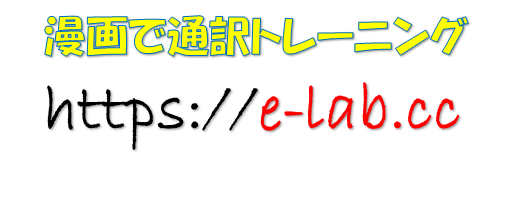 Dad left before I was born
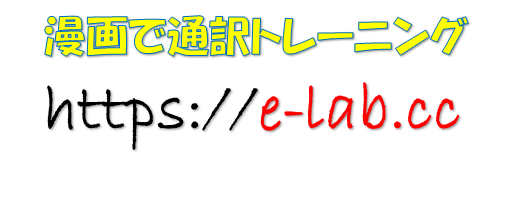 パパは私が生まれる前に居なくなったの
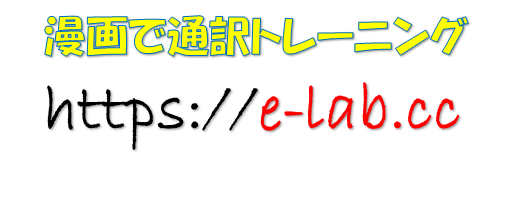 so it’s always just been her.
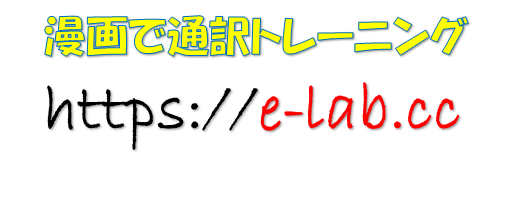 だからママが私のすべてだった
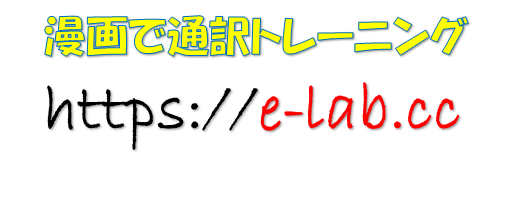 and always would be.
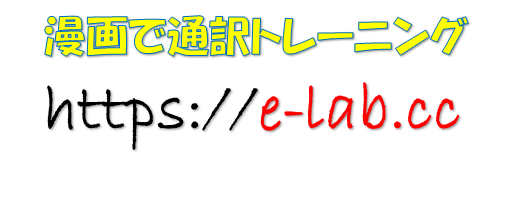 ずっといっしょだと思ってた
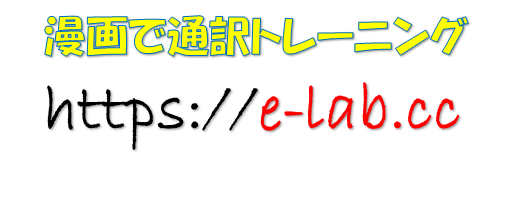 I actually believed that
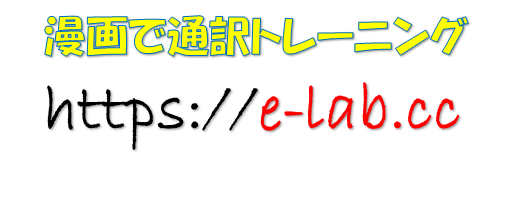 信じきっていたの
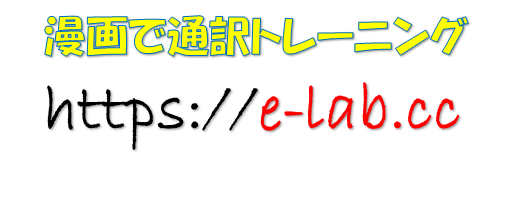 until two years laterwhen I learned what pain really was.
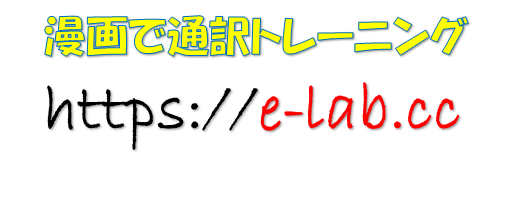 その２年後に本当の悲しさを知ることになるまでは
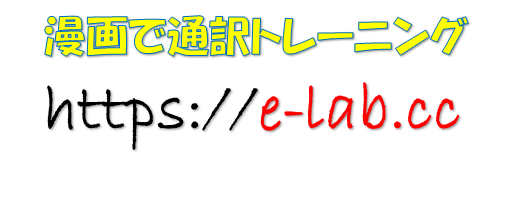 The day my mom left, too.
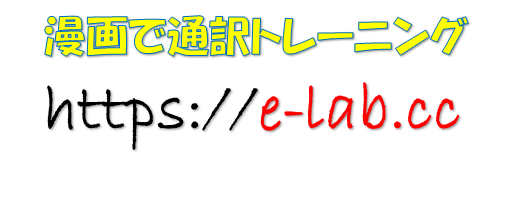 ママも私のもとから居なくなったあの日
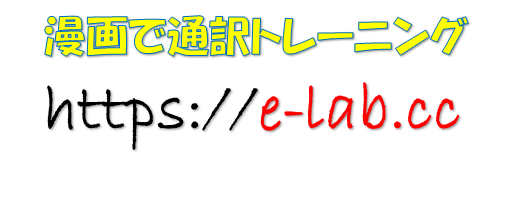 That funeral was way too long.
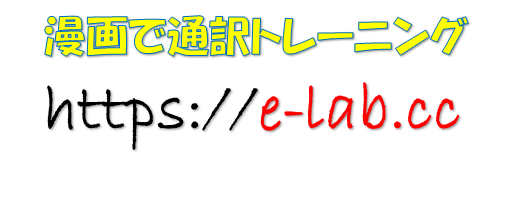 お墓は遠すぎた
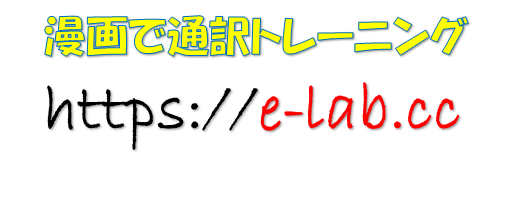 She didn’t do squat with her life
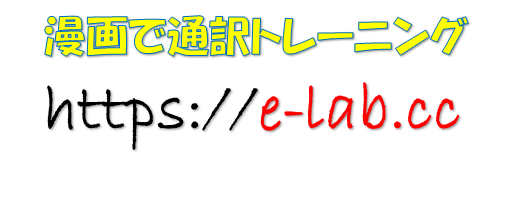 大した人生じゃなかったんだから
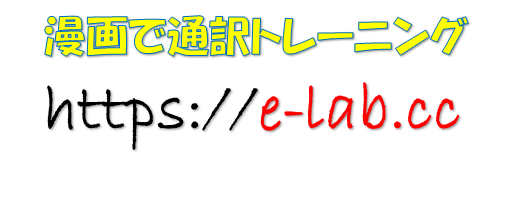 you think that they could’ve shortened all that talk.
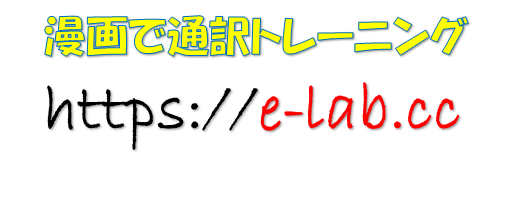 参列者たちのあいさつはもっと短くできたはずだ
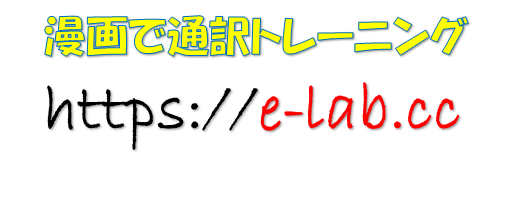 I’m hungry.
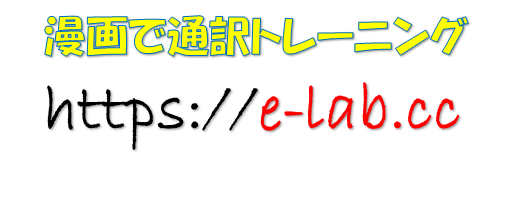 おなかすいちゃった
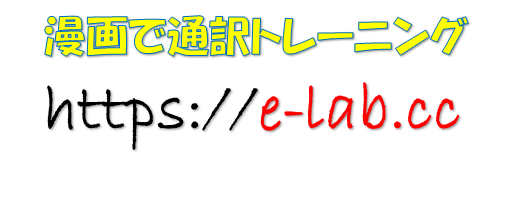 -Oh, I know, the food was terrible.
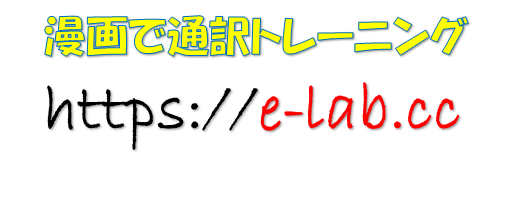 そうね、料理まずかったもんね。
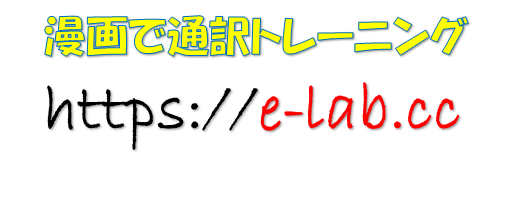 Let’s go see what we have in the fridge.
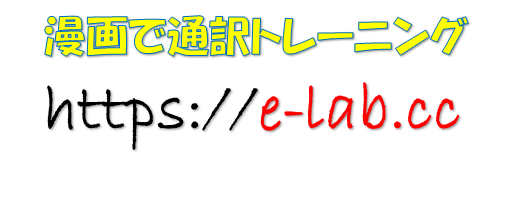 何か冷蔵庫にあるか見てみましょう
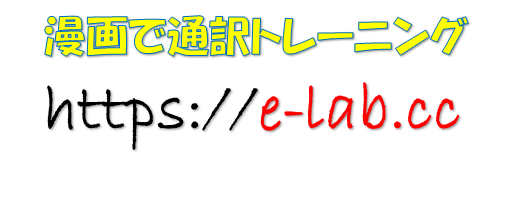 To be continued.
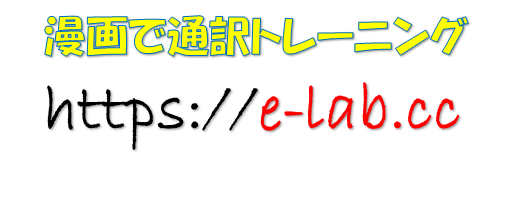